Информация О реализации Государственной программы «Развитие культуры, спорта и туризма Чукотского автономного округа» за 9 месяцев 2019 года
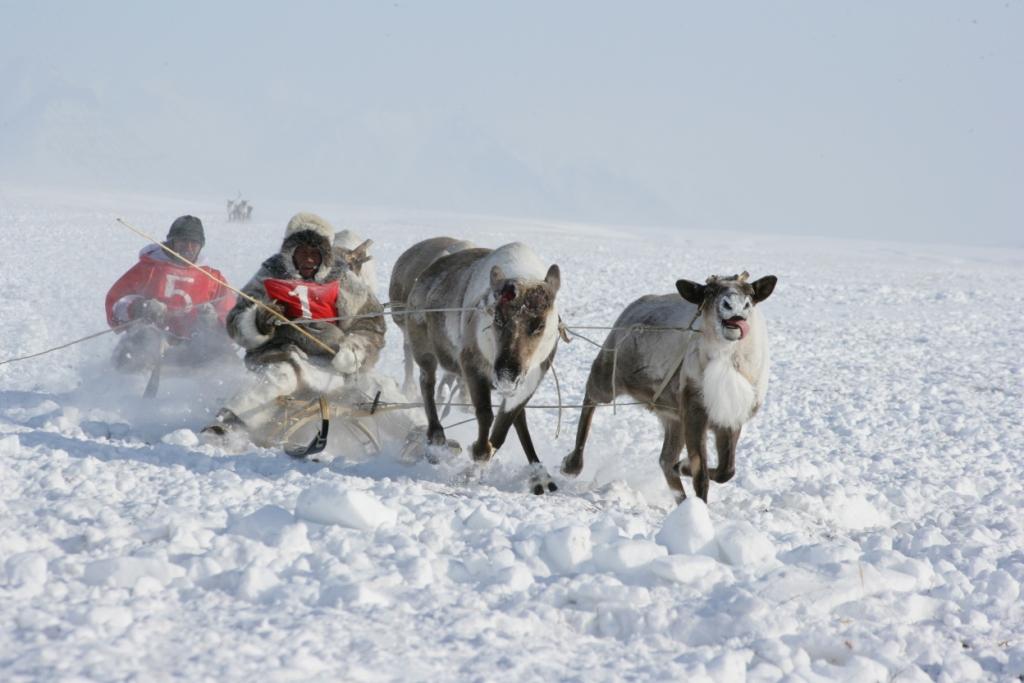 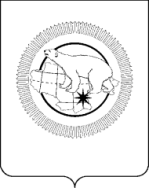 Всего по Государственной программе:
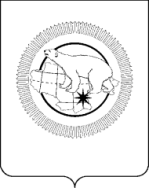 1.Подпрограмма «Обеспечение государственных гарантий и развитие современной инфраструктуры культуры, спорта и туризма»
% исполнения 27,9
1. Подпрограмма «Обеспечение государственных гарантий и развитие современной инфраструктуры культуры, спорта и туризма»
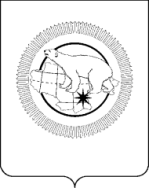 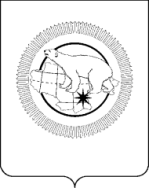 2.Подпрограмма «Укрепление единого культурного пространства и развитие межнациональных отношений»
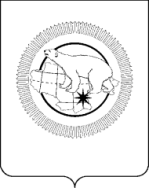 2.Подпрограмма «Укрепление единого культурного пространства и развитие межнациональных отношений»
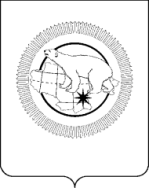 3. Подпрограмма «Развитие кадрового потенциала»
4. Подпрограмма «Поддержка и развитие детского и молодежного творчества»
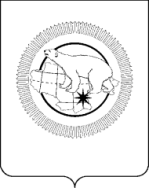 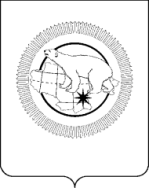 5. Подпрограмма «Грантовая поддержка проектов в области культуры»
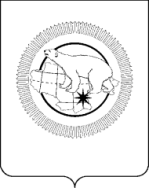 6. Подпрограмма «Создание региональной системы сохранения историко-культурного наследия Чукотки»
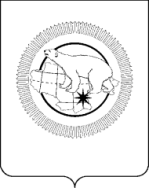 7. Подпрограмма «Поддержка физической культуры и спорта»
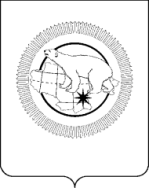 7. Подпрограмма «Поддержка физической культуры и спорта»
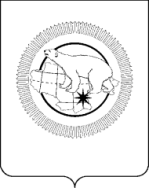 8. Подпрограмма «Поддержка туризма»
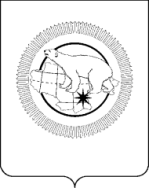 9.Подпрограмма «Развитие социальной инфраструктуры»
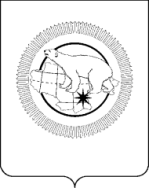 10.Подпрограмма «Обеспечение деятельности государственных органов и подведомственных учреждений»
В настоящий момент, исходя и возможностей окружного бюджета, идет корректировка мероприятий и уточнение финансового обеспечения государственной программы на 2020 и последующие годы.
СПАСИБО ЗА ВНИМАНИЕ